UBSUP
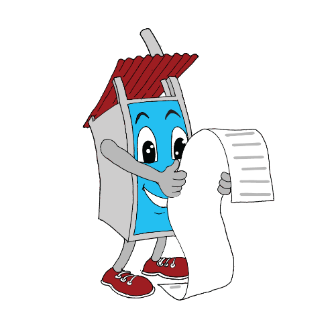 DO’s and DON’Ts of toilet construction
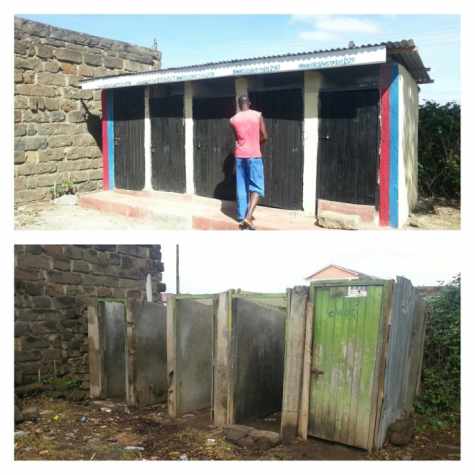 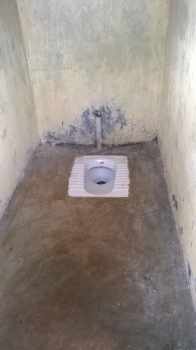 DON’Ts
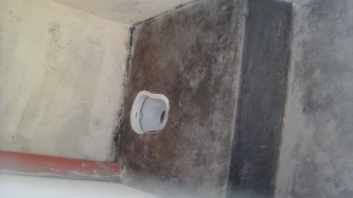 Squatting pan not in a central position: too close to the back or side walls
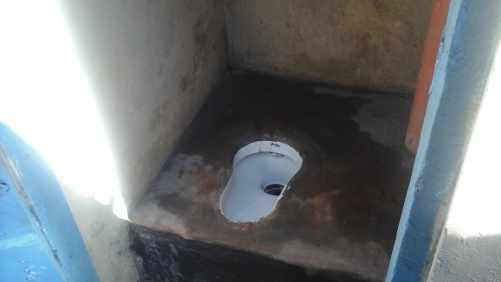 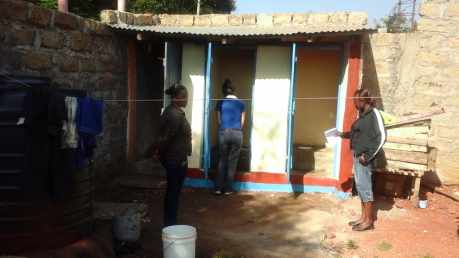 DON’Ts
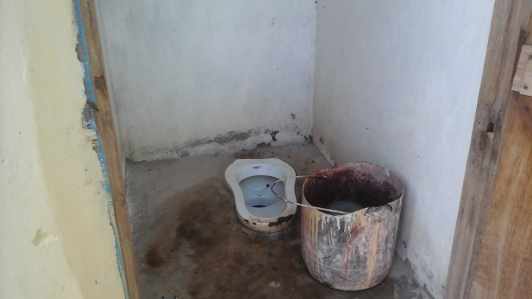 Edge of the squatting pan not aligned with the floor level. Difficult cleaning.
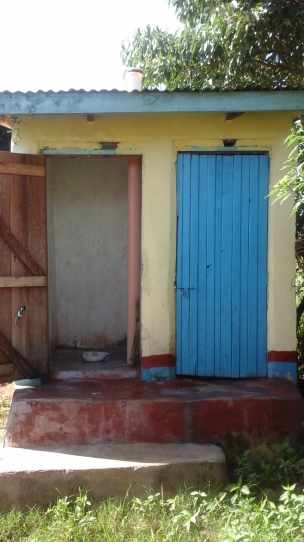 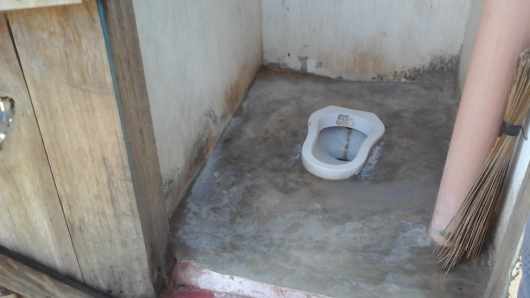 DON’Ts
Dimension not respected. Width too narrow. Height too short.
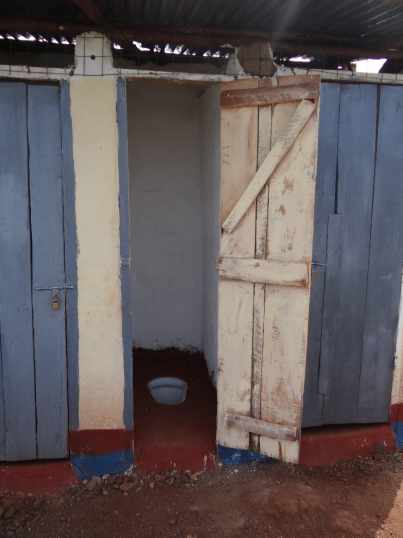 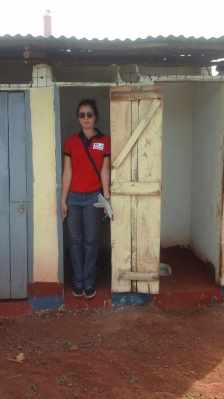 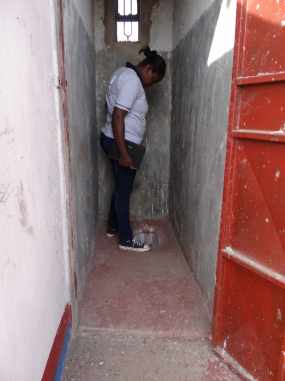 DON’Ts
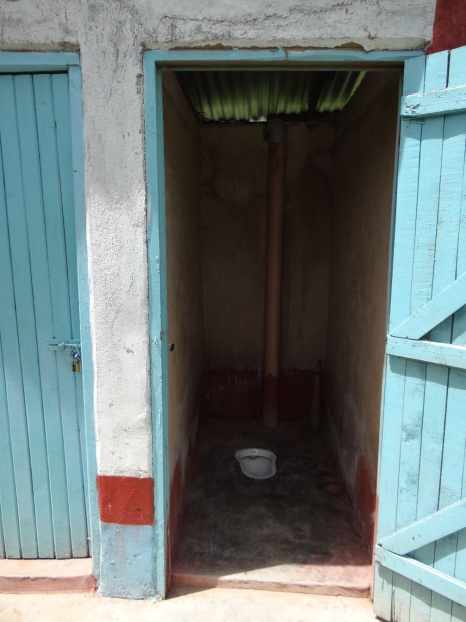 No windows / opening to let the light in and allow proper aeration
DON’Ts
No paint nor keying of the outside masonry walls. Old mabati sheets used for roofing (or even walls). Aesthetic should be taken care of.
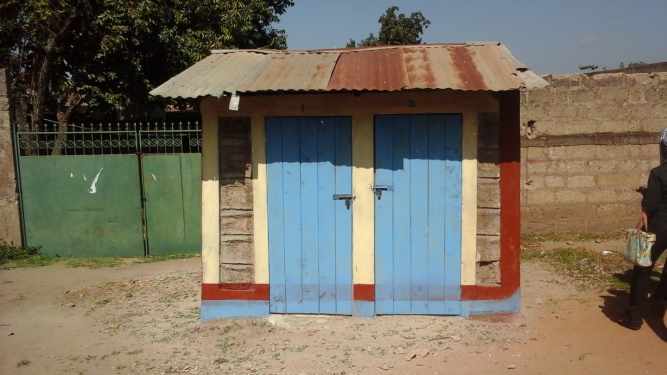 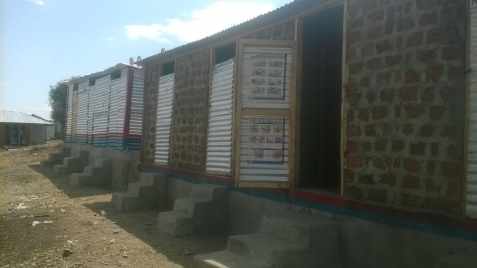 DON’Ts
Cracks on the masonry walls are caused by either poor quality bricks, no hoop iron each two courses, poor foundation (not compacted enough, loose soil, etc.), wall not straight.
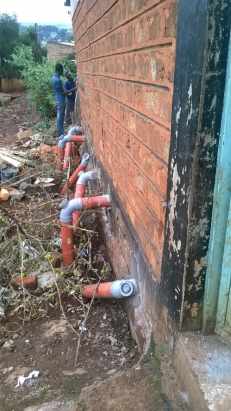 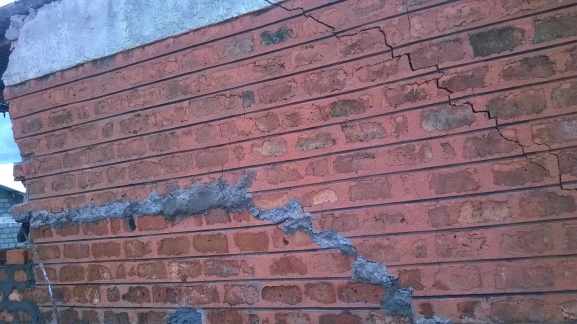 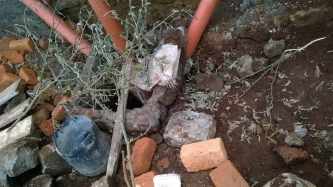 DON’Ts
To save bends and T-pipes, piping is being done poorly
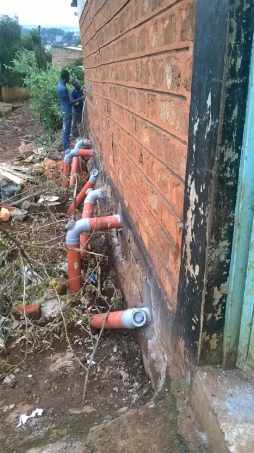 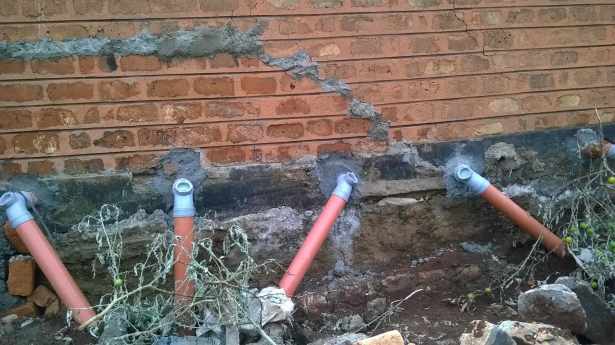 DO’s
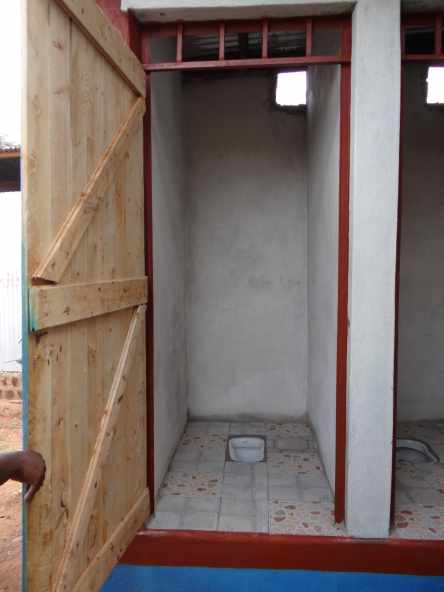 Proper dimension. Central position of the squatting pan (aligned with the floor level). Proper aeration and external lighting. Neat finishing and good quality work.
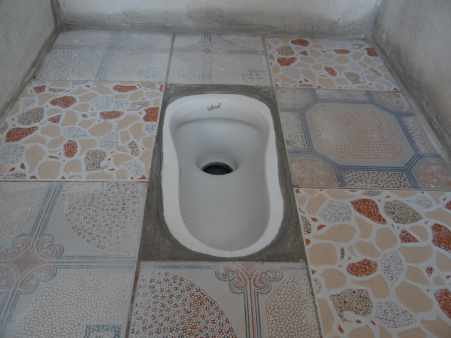 DO’s
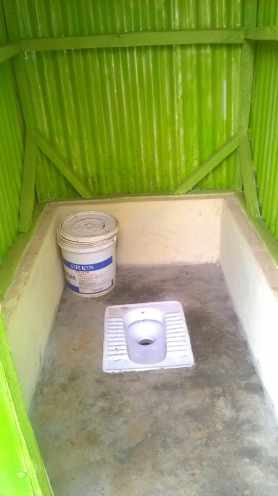 Squatting pan at the centre of the cabin. Floor made of smooth concrete (quality formwork), or coated with proper plaster or with tiles. Peripheral edge skirting the slab.
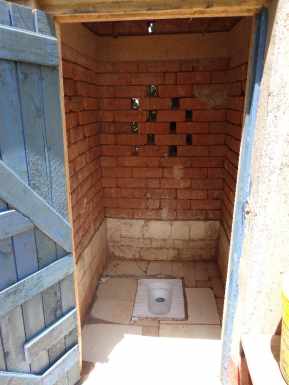 DO’s
Permanent hand washing facility is located next to the toilets
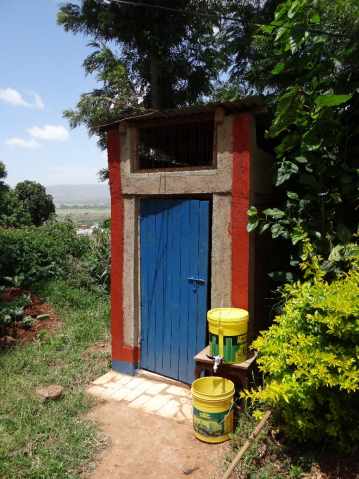 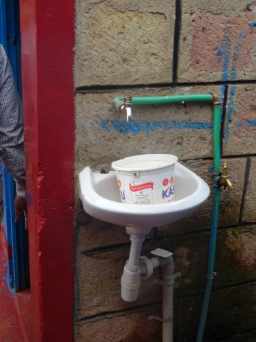 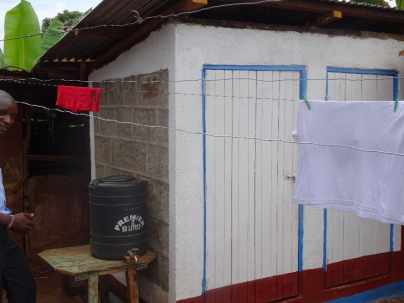 DO’s
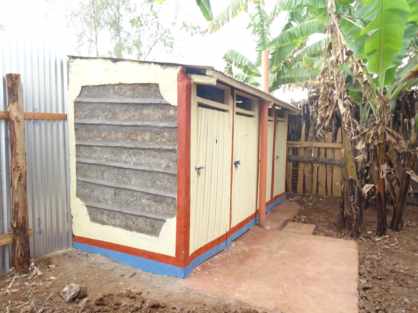 Painted doors. WSTF colours: blue and maroon (additional colour allowed). Keying of the outside walls.
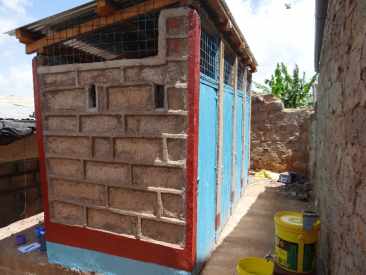 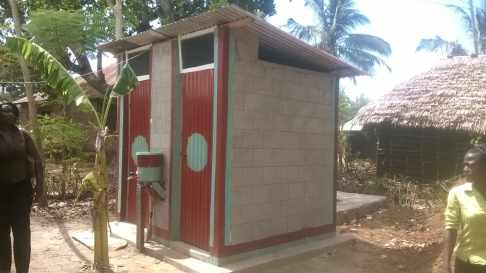 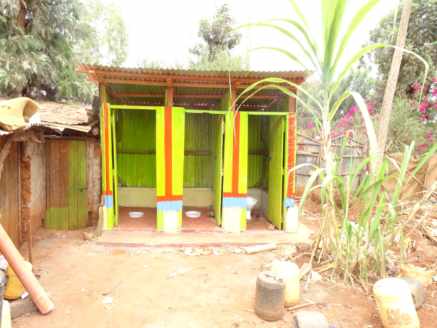 DO’s
Mabati sheets for the walls are allowed on the condition that they are new, painted, reinforced with timber. A peripheral edge of 50cm must be added on top of the slab.
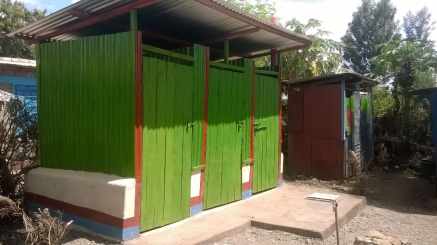 DO’s
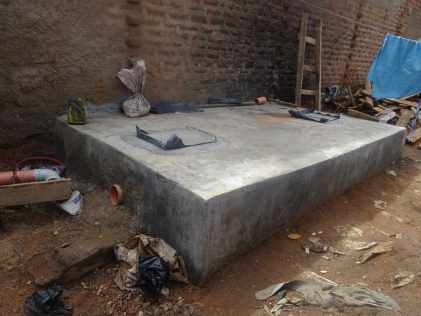 Construction of a proper septic tank. Design and dimension according to the technical drawings
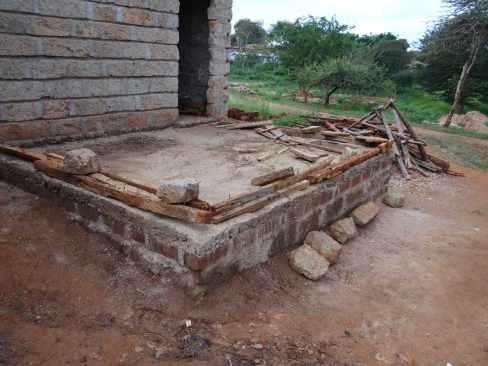 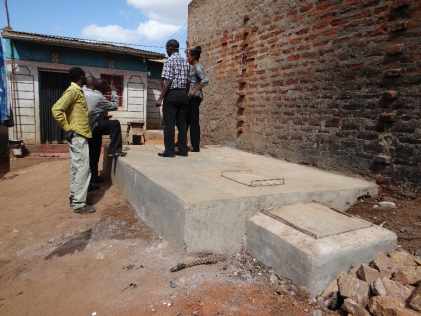 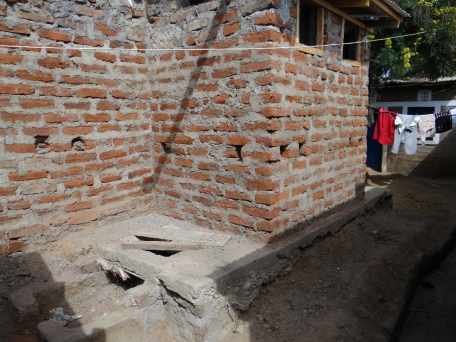 DO’s
If space is scarce, the septic tank can be constructed below the toilets, on the condition that design and measurement are respected and that proper enforcement is ensured on the elevated slab
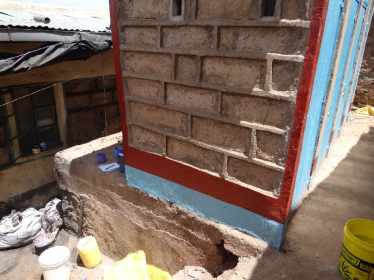 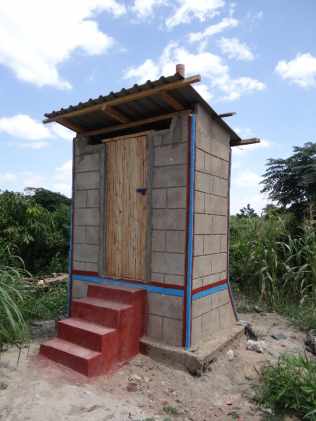 DO’s
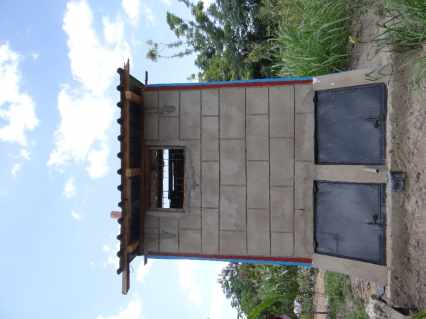 Construction of UDDT must be monitored very closely due to the technicity and the non-common nature of the technology. Design and dimension must be respected.
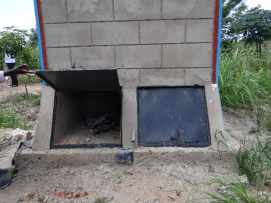 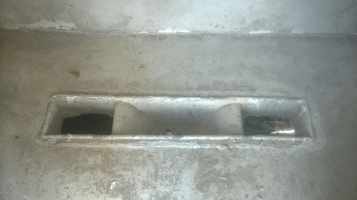 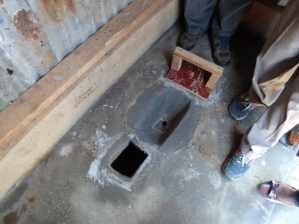 DO’s
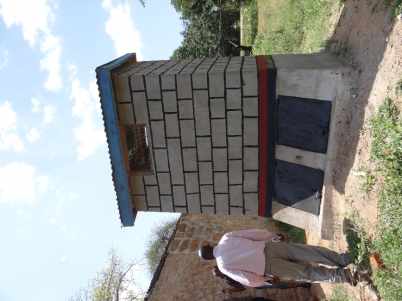 Squatting pan can be moulded or fabricated in the slab directly. Ensure that the piping is not apparent in the vaults and that the inside of the vaults are plastered (to facilitate emptying)
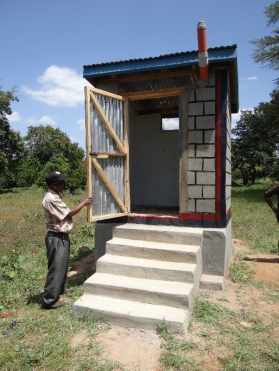 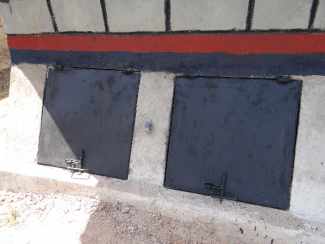